平均數計算
選取橫向數據
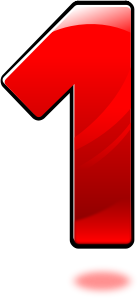 （宜蘭縣版學生資訊課程教材）Chrome OS 版本
點選「Σ」再點選「SUN」
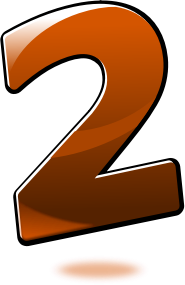 （宜蘭縣版學生資訊課程教材）Chrome OS 版本
按「　　」
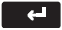 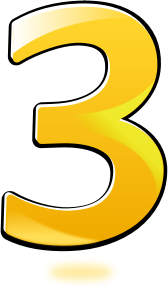 （宜蘭縣版學生資訊課程教材）Chrome OS 版本
按著藍色方塊向下拉
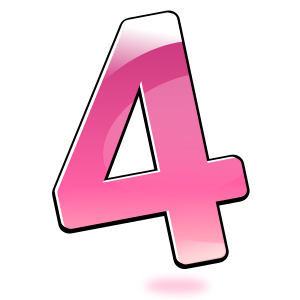 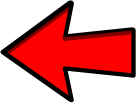 （宜蘭縣版學生資訊課程教材）Chrome OS 版本
完成加總數值
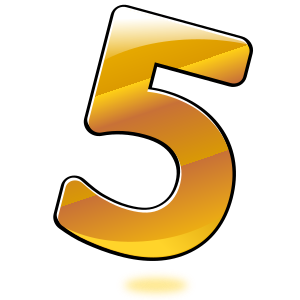 （宜蘭縣版學生資訊課程教材）Chrome OS 版本
選取直向數值
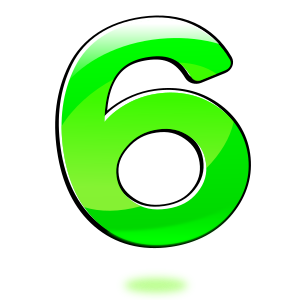 （宜蘭縣版學生資訊課程教材）Chrome OS 版本
點選「Σ」再點選「ABERAGE」
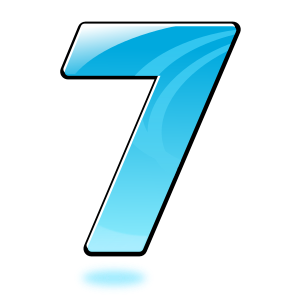 （宜蘭縣版學生資訊課程教材）Chrome OS 版本
按「　　」
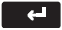 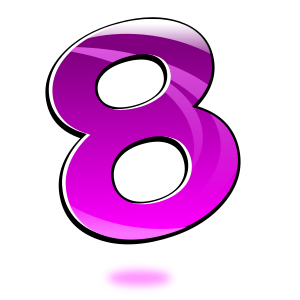 （宜蘭縣版學生資訊課程教材）Chrome OS 版本
按著藍色方塊向右拉
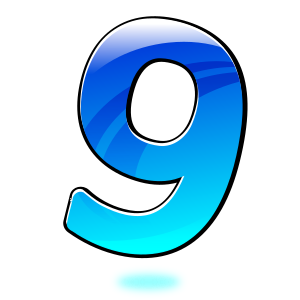 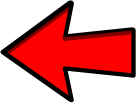 （宜蘭縣版學生資訊課程教材）Chrome OS 版本
完成平均數值
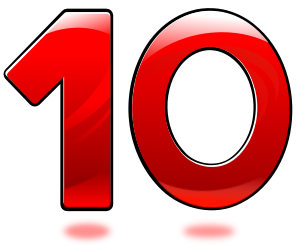 （宜蘭縣版學生資訊課程教材）Chrome OS 版本